NP完全问题
东南大学计算机学院 方效林
本章内容
NP问题
NP完全问题
NP完全问题证明方法
2
NP问题
P问题 (Polynomial)
多项式时间可解的问题
多项式时间：O(n), O(logn), O(nc)
非多项式时间：O(2n), O(n!)
NP问题 (Non-Deterministic Polynomial)
多项式时间可验证一个解的问题
所有NP问题都是判定问题，回答yes或no
3
NP问题
C3
C2
C1
x1=0，x2=1，x3=0，则c1∧c2∧c3=1
NP问题
K团问题
给定一个图G和常数k，G有没有k团？
一个图G的k团是G的 k 个顶点的集合，使得这个集合中每对顶点之间都有边
任取 k 个顶点，判断是否两两之间有边，时间复杂度为O(n2)，即多项式时间可判定这k个点是否是一个团
5
NP问题
Hamilton路径问题
给定无向图G，问是否存在一条路径经过G中所有顶点一次且只经过一次？
给定n个顶点的一个排列 vi1,vi2, …, vin，依次判断vik和vi(k+1)之间是否存在边，时间复杂度O(n)，即多项式时间可判定这个排列是否是一条路径
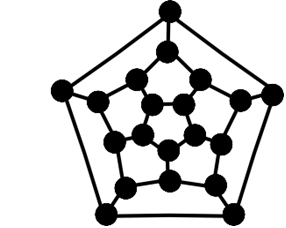 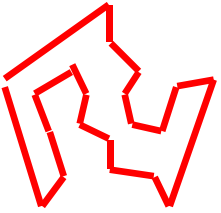 6
NP问题
最优化问题可与一个判定问题对应
最优化问题：给定一个图G，寻找 最大团
判定问题：给定一个图G和常数k，G有没有k团？
如何对应?
若判定问题多项式时间可解，则可采用二分搜索策略找到最优的 k
反之，若已求解最优化问题，就已求解判定问题
7
NP完全问题
问题A是一个NP完全问题，则有
A∈NP问题 (多项式时间可验证解是否正确)
且 B∈NP,B ≤p A
任意NP问题B都可多项式时间归约到A
构造一个多项式时间对应关系
NP问题
P问题
NP完全
问题
P≠NP否还不知道，
现在普遍认为P≠NP
8
NP完全问题
引入NP完全性的意义
若某个NP完全问题多项式时间可解，则所有NP问题均可多项式时间求解，从而有P=NP
若能证明某个NP问题不存在多项式时间求解算法  (即P≠NP), 则所有NP完全问题都不存在多项式时间求解算法，即有NP完全∩P=。
∴NP完全问题是NP问题中””最难的”
NP问题
P问题
NP完全
问题
P≠NP否还不知道，
现在普遍认为P≠NP
9
NP完全问题证明
证明问题A是NP完全问题分两步：
A是一个NP问题 (多项式时间可验证解是否正确)
从一个已知的NP完全问题A’，多项式时间规约到A的一个实例A’’，证明A’有解当且仅当A’’有解
10
第一个NP完全问题
11
第一个NP完全问题
Cook定理
可满足问题是NP完全问题 (CNF-SAT∈NP-C)
其证明过程用到非确定图灵机理论
SAT
3-SAT
3-Dimentional Matching
Vertex Cover
Hamilton
Clique
Partition
12
3CNF-SAT问题是NP完全问题
C2
C1
Cm
13
3CNF-SAT问题是NP完全问题
3CNF-SAT问题是NP完全问题
3CNF-SAT问题是NP完全问题
NP完全问题证明
假设已知3CNF-SAT问题是NP完全问题
现在要证
k团问题
顶点覆盖问题
子集和问题
17
k团问题是NP完全问题
18
k团问题是NP完全问题
证明
首先，k团问题是NP问题(多项式时间可验证)
规约方法 ：3CNF-SAT表达式中每一文字对应k团问题一个顶点，若两顶点同时满足下列两条则存在边：
两个顶点中的文字不属于同一子句
两个顶点中的文字不是互补的
令k=m
C3
C2
C1
k团问题是NP完全问题
往证有k个子句的3CNF-SAT表达式A是可满足的当且仅当构造出来的无向图G中有一个k团
必要性证明：设表达式A是可满足的，必有A=1，由于合取，必有c1=c2=…=ck=1，每个子句ci中的文字至少有一个取值为1， ci中取一个值为1的文字所对应的顶点，可得一个由k个顶点所构成的子集 V。V中任取两点，对应的文字来自不同的子句，两个文字必定不是互补的。
∴两个顶点之间必定有边。
∴V是k团
c1∧c2∧c3=1，取x1=0，x2=1，x3=0
C3
C2
C1
k团问题是NP完全问题
x1=0，x2=1，x3=0，则c1∧c2∧c3=1
C3
C2
C1
顶点覆盖问题是NP完全问题
22
顶点覆盖问题是NP完全问题
C1
C2
k=n+2m=3+2*2=7
顶点覆盖问题是NP完全问题
x1=0，x2=0，x3=1，则c1∧c2=1
C1
C2
k=n+2m=3+2*2=7
顶点覆盖问题是NP完全问题
x1=0，x2=0，x3=1
C1
C2
k=n+2m=3+2*2=7
子集和问题是NP完全问题
A ={2, 5, 3, 6, 8, 9, 11}, B=13
A’={2, 3, 8} ⊆ A, 2+3+8=13
26
子集和问题是NP完全问题
C1
C2
B   1 1 1   3 3
子集和问题是NP完全问题
C1
C2
x1=0，x2=0，x3=1
B   1 1 1   3 3
子集和问题是NP完全问题
C1
C2
x1=0，x2=0，x3=1
B   1 1 1   3 3